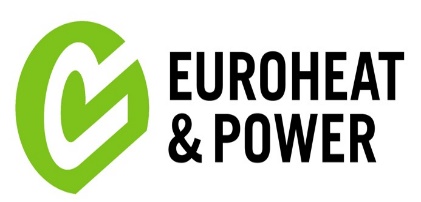 Using Symmetrical Pumping to Manage Hydraulic Transients
Robert Miller
Marafeq Qatar
Robert.miller@marafeq.com.qa
Ola Rossing
Hydroram
Ola@hydroram.se
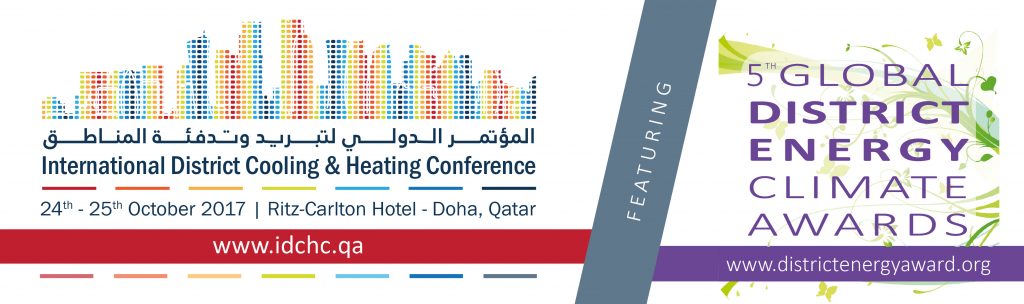 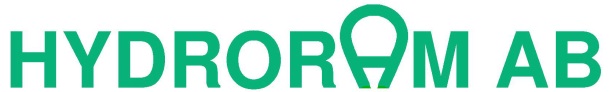 About the Investigators
The Author
Robert Miller, Technical Specialist District Cooling with Marafeq Qatar
Mechanical engineer serving the district energy industry since 1978
Analysis and design of district heating and cooling piping and building connections
Master of Science in Mechanical Engineering from New Mexico State University, Bachelor of Science in Mechanical Engineering from Columbia University and Bachelor of Arts degree in Physics from Augustana College. 
Registered professional engineer in Iowa and Minnesota, USA
One of the principal authors of IDEA’s District Cooling Best Practice Guide for Middle Eastern Projects
The Analyst
Ola Rossing, president and founder of Hydroram AB
25 years’ experience solving complex hydraulic problems
Modeling results validated through actual experience over several decades
Serves more than two-thirds for both district heating and district cooling systems in Sweden
Holds workshops to educate engineers and operators, because without a firm understanding of hydraulic principles, it is easy to misapply them with unpleasant results. 
More than a thousand people have participated in Hydroram courses
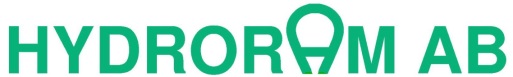 of 17
2
The Challenge?
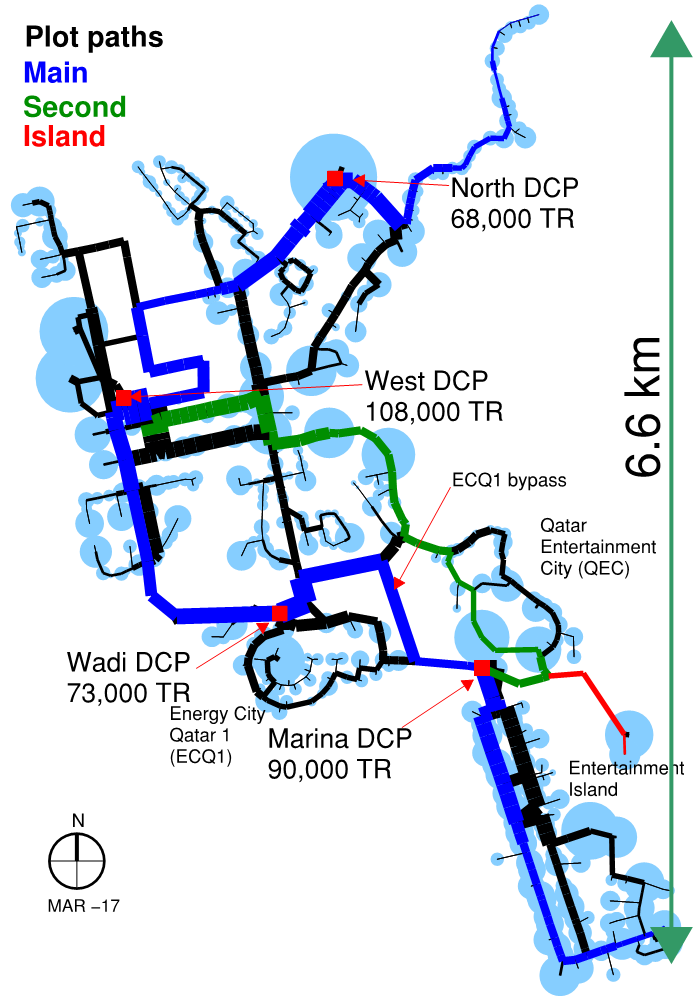 ~340,000 TR
Four plants
All with TES tanks
170 km supply and return
DN 200 to DN 1600
3
of 17
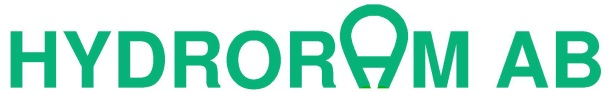 [Speaker Notes: Netsim base model Vitec
Translated into Hydroram proprietary software
The lines represent flow paths between plants]
Marina Booster Pumps
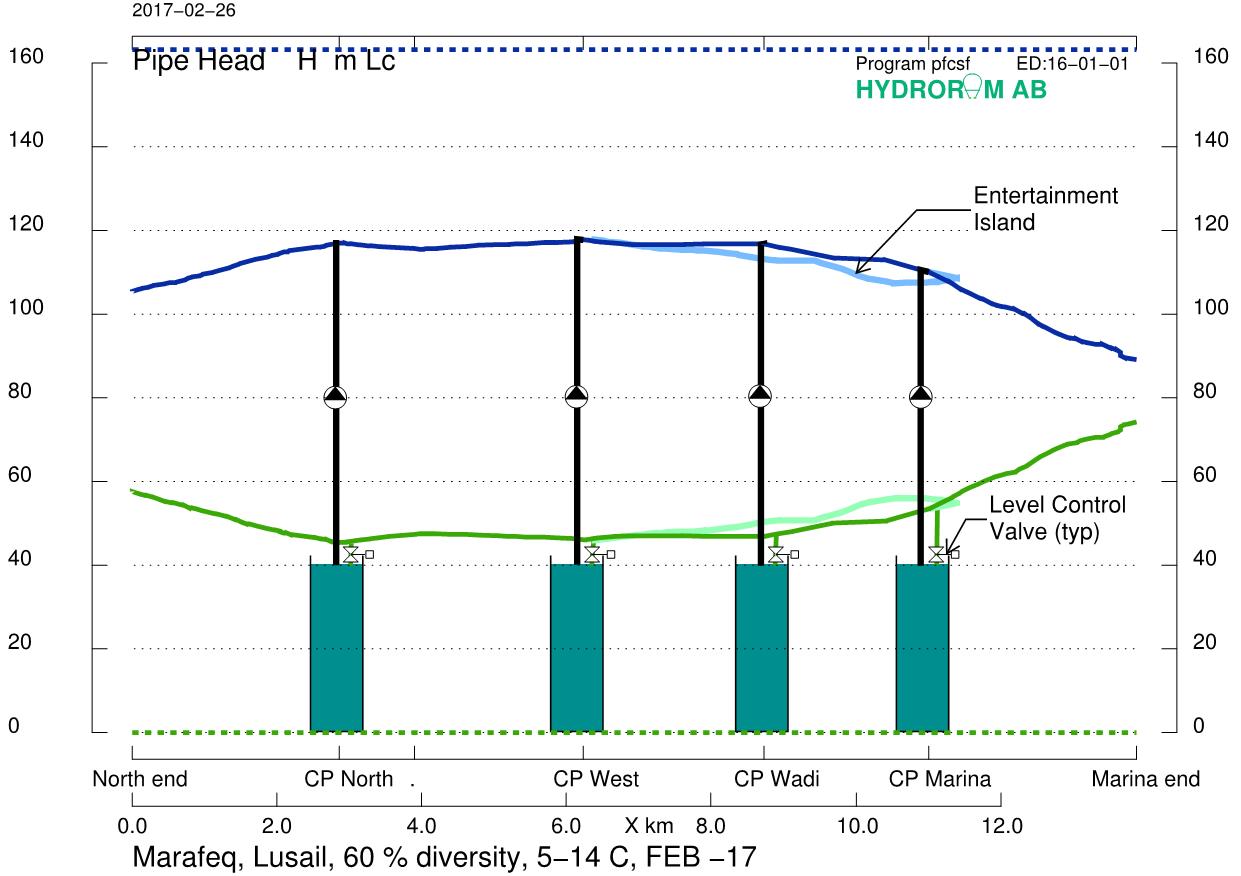 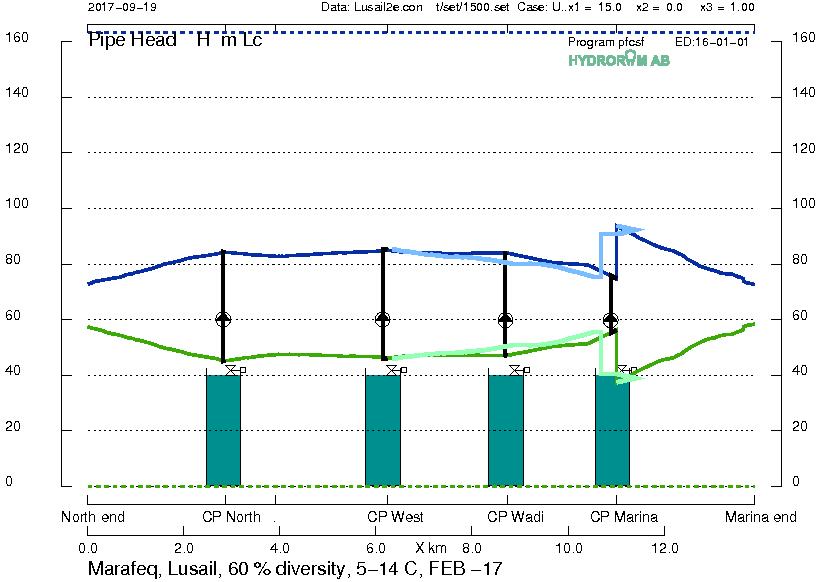 Without booster pumps:  24.5 MW
With booster pumps:       16.4 MW
Power reduction:               8.1 MW
4
of 17
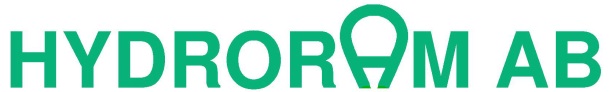 [Speaker Notes: Before I jump into the discussion I wanted to start with the Marina booster pumps]
Marina Booster Pumps
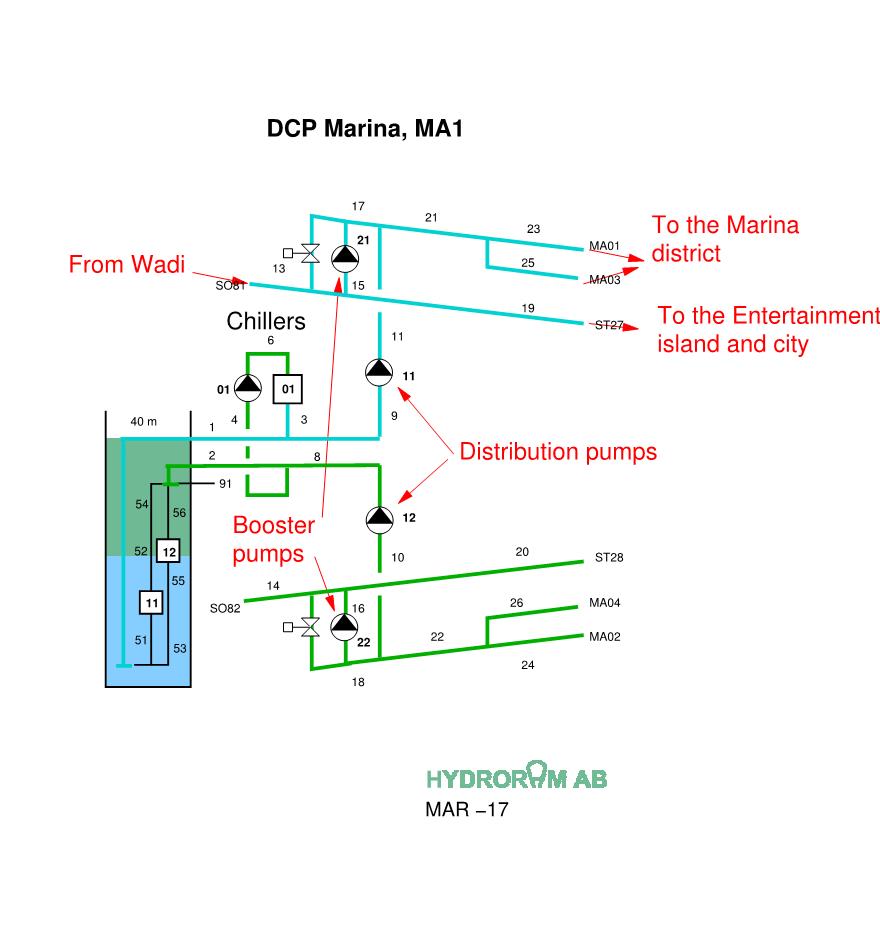 Load < capacity; no booster
Load > capacity close bypass; run booster pumps to meet critical customer
5
of 17
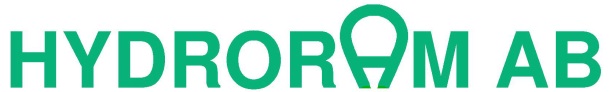 [Speaker Notes: Before I jump into the discussion I wanted to start with the Marina booster pumps]
Single Pumping without TES
Transients are manageable
Maximum pressure is reasonable
System pressure is all above the suction pressure
Minimum pressure held at pump suction
6
of 17
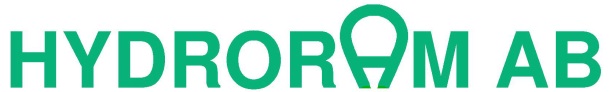 Single Pumping with TES
Transients are extreme
Maximum pressure is greater
System pressure is all above the suction pressure
Minimum pressure held by tank level
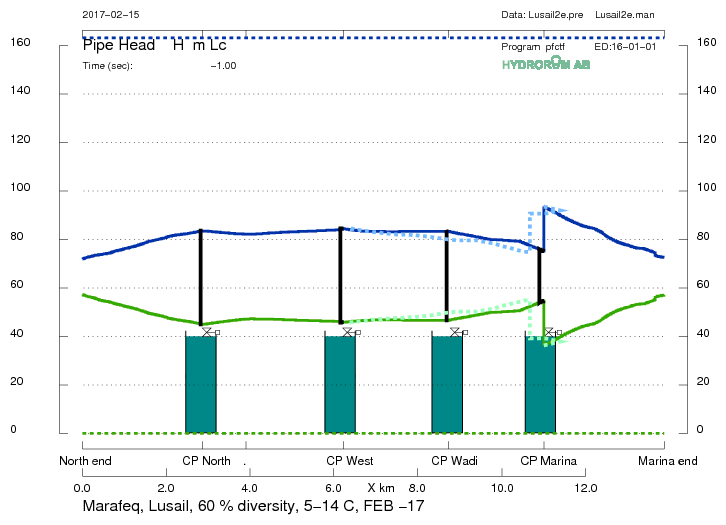 7
of 17
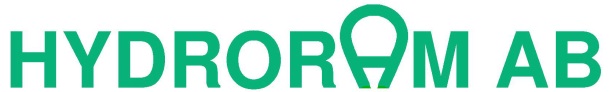 Tank Level Control
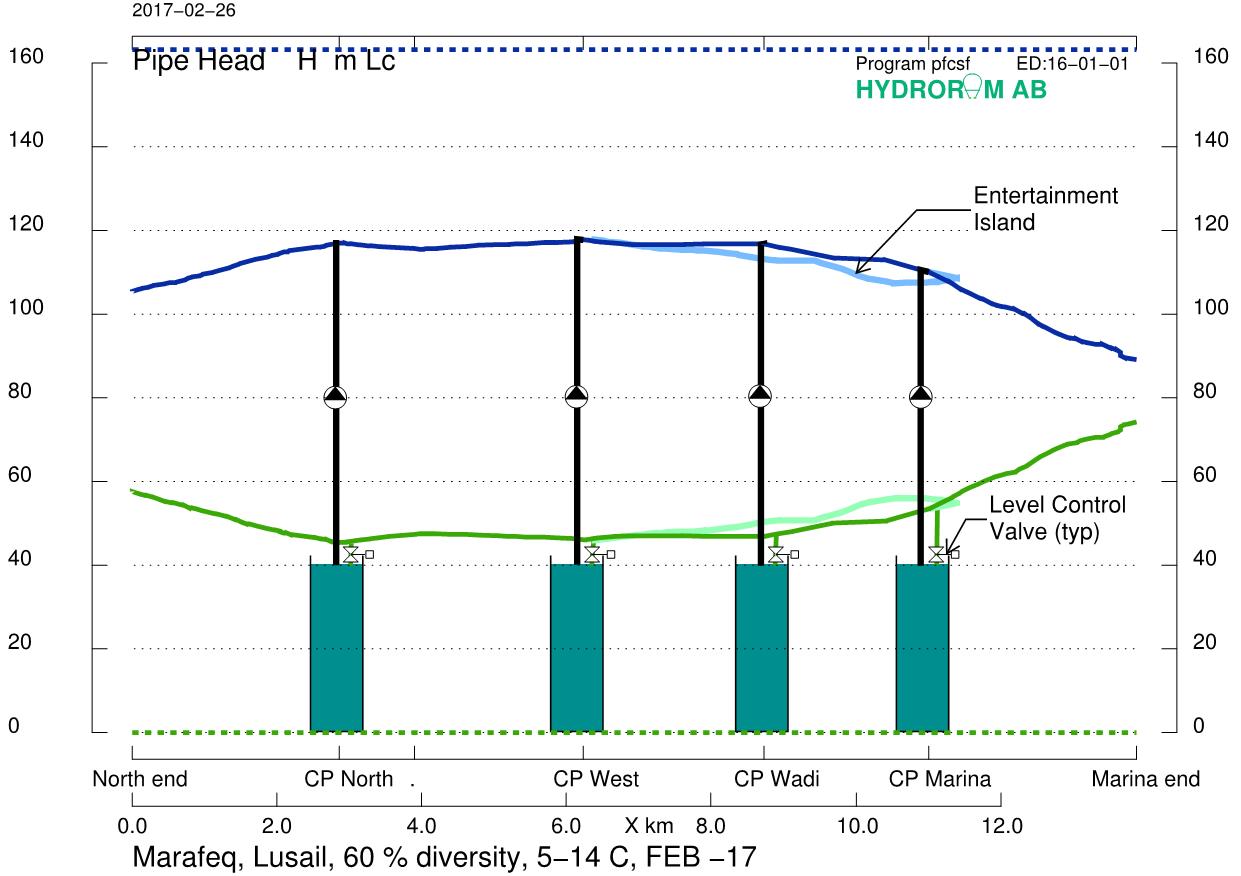 System pressure above tank level varies
Set one plant as “static” tank
Manage levels in all the others
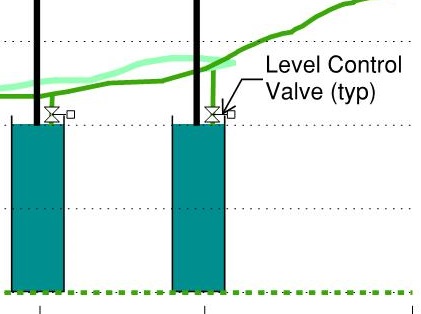 8
of 17
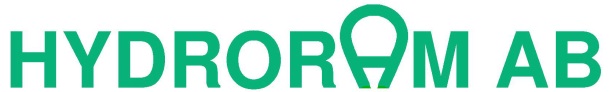 Tank Level Control
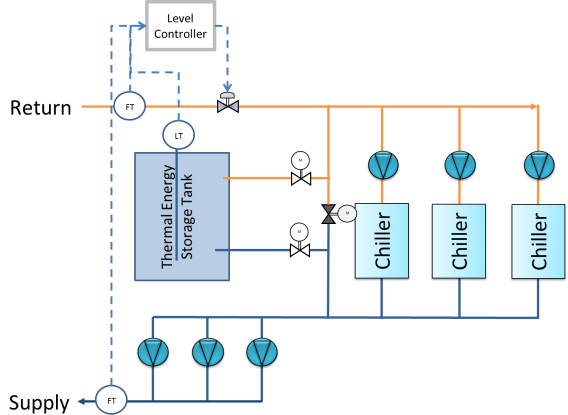 DN 1600 at West DCP
Flow in must = out
Measure both and adjust LCV
Use LT to trim valve position  set point
9
of 17
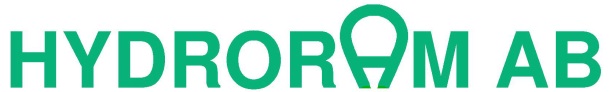 Extreme Transients
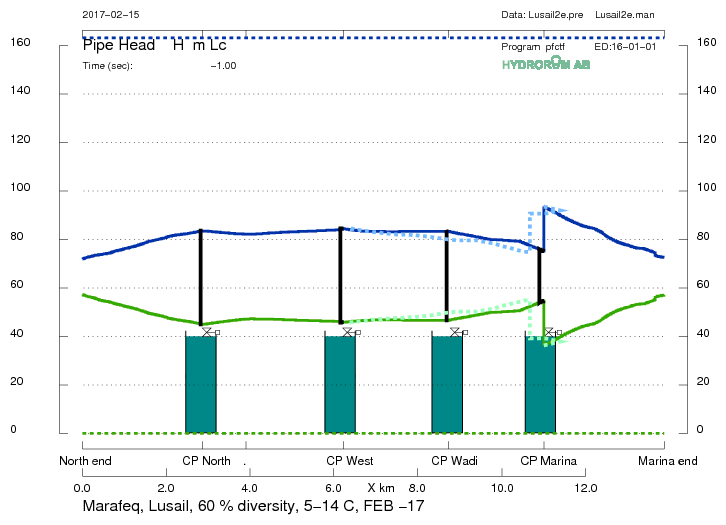 10
of 17
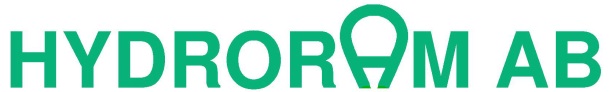 Symmetrical Pumping
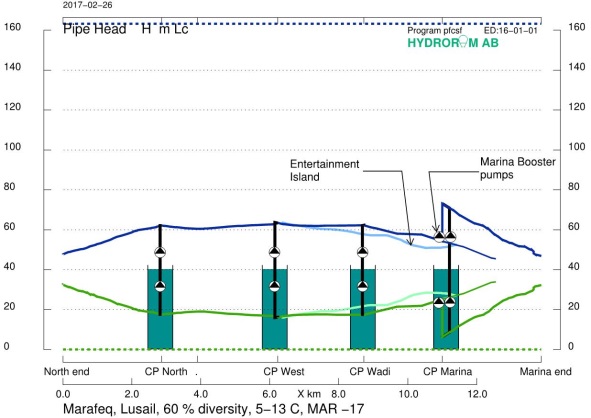 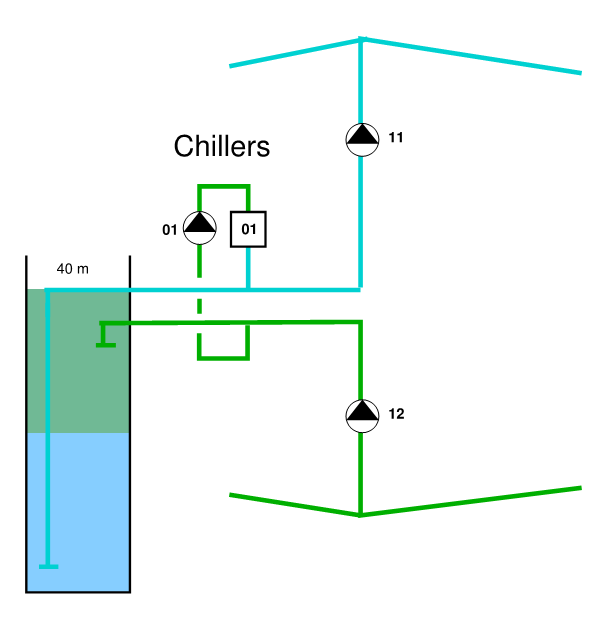 Pumps work in pairs
Speed change applies to both
One fails, shut other down
Within 1 second
11
of 17
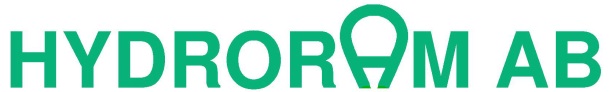 Symmetrical Pump with TES
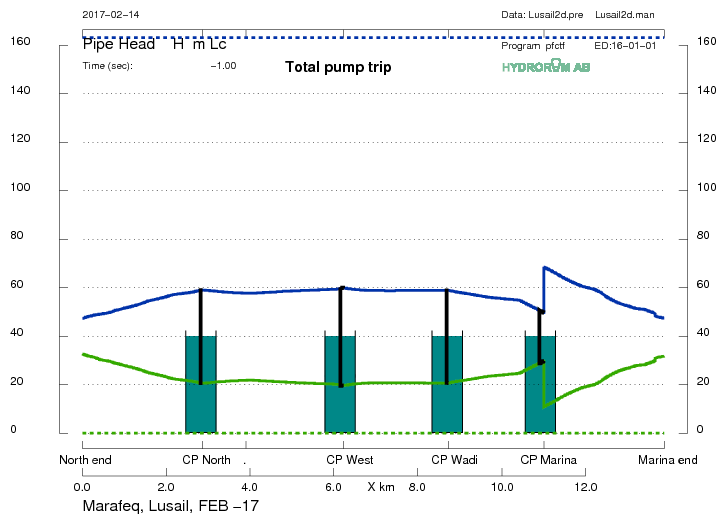 12
of 17
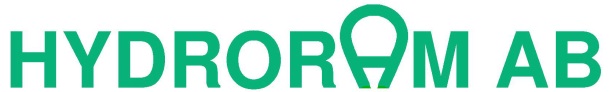 Usable DP Constrained by Static
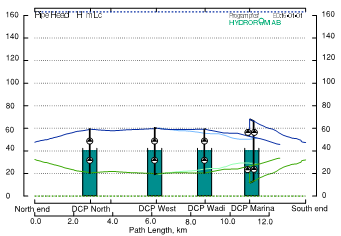 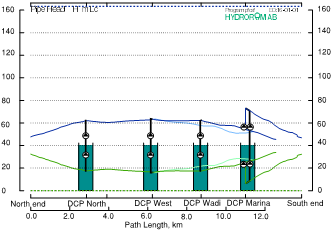 8C delta T
9C delta T
13
of 17
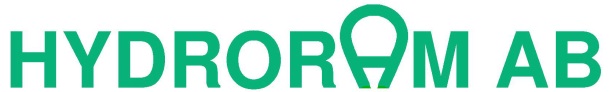 Minimum Pinch Point
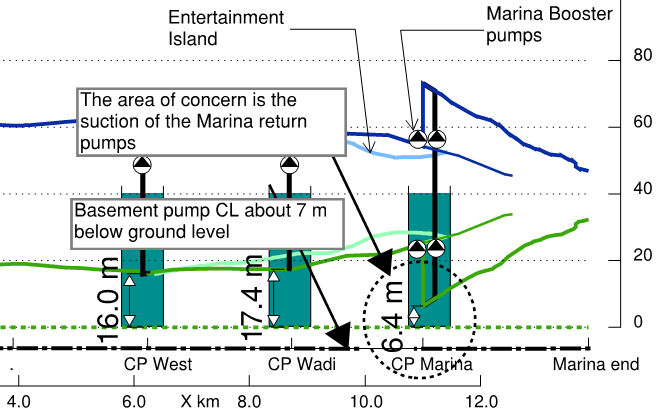 14
of 17
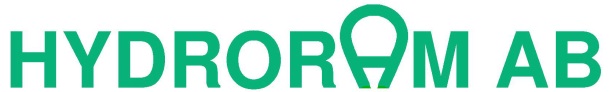 Plant Regulation Strategy
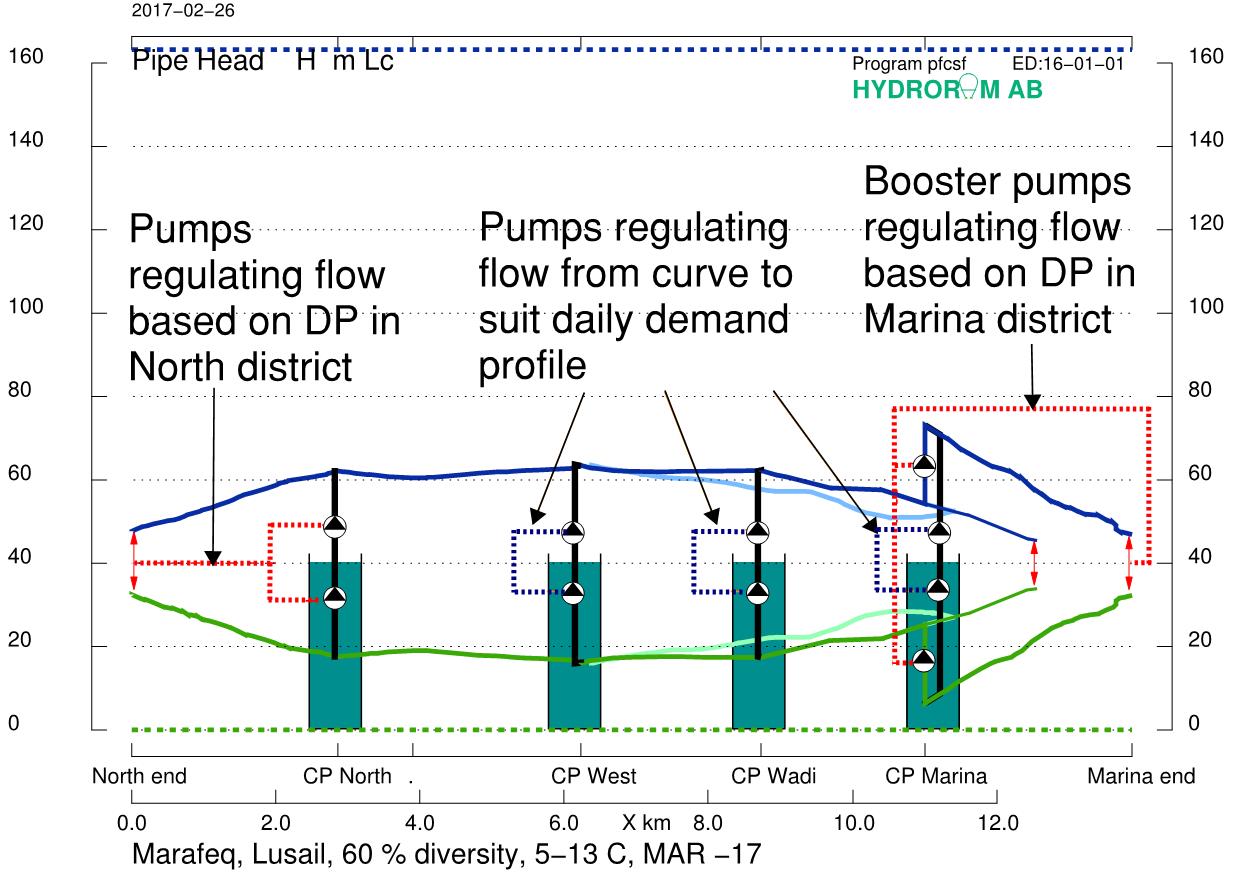 15
of 17
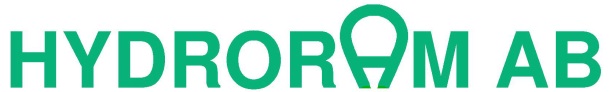 Transients—Single Pump
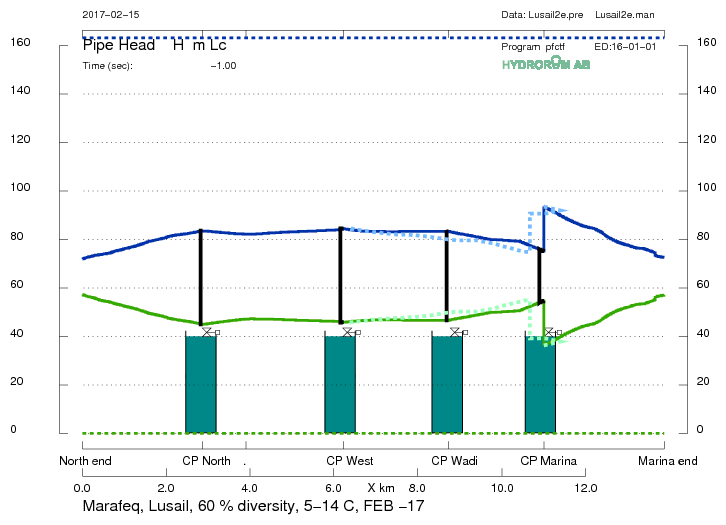 In system without TES, single pump is fine
In system with multiple tanks, - single is risky
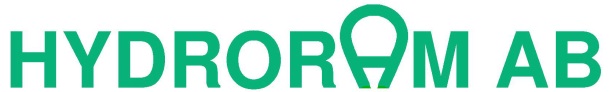 16
of 17
Transients—Symmetrical
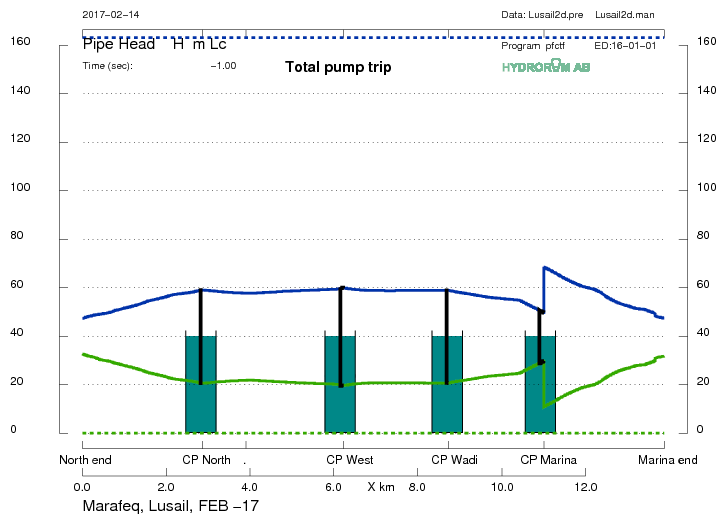 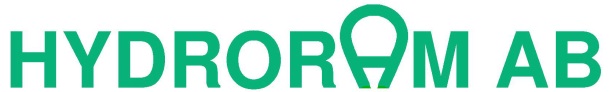 Symmetrical pumping provides safe and efficient operation
17
of 17